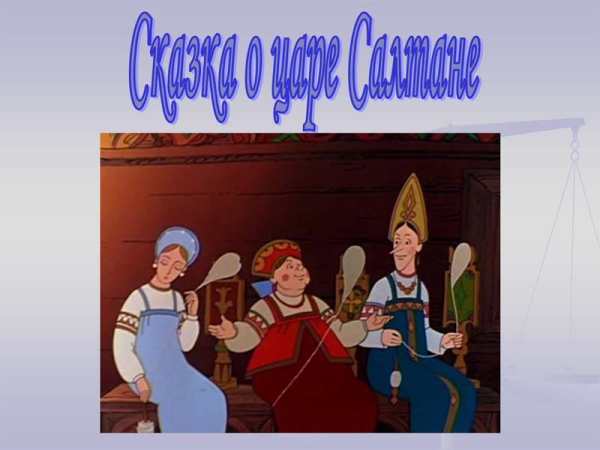 Повторительно-обобщающий урок по теме Семейное право.
О каком понятии идет речь?Дайте правильное определение.
? – возникающие между гражданами из брака; т. е. личные и связанные с ними; регулирующих семейные отношения; имущественные отношения; родства; усыновления; принятия детей; система правовых норм; в семью на воспитание.
Семейное право
Семейное право – система правовых норм, регулирующих семейные отношения, т. е. личные и связанные с ними имущественные отношения, возникающие между гражданами из брака, родства, усыновления, принятия детей в семью на воспитание.
История семейно-брачных отношений
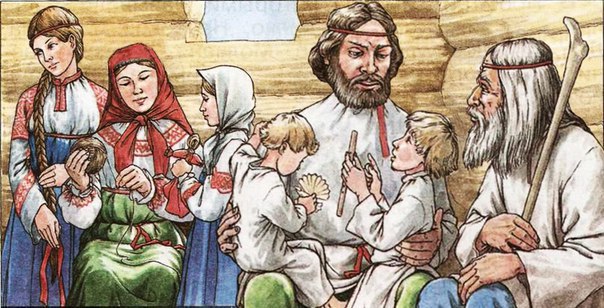 Правовые задачи
Задача 1. 
В период брака Олег создал свою фирму. Во время бракоразводного процесса его супруга Ирина предъявила исковое заявление о разделе имущества фирмы, принадлежащей Олегу.
Олег возражал ссылаясь на то, что Ирина во время брака не работала и занималась только ведением домашнего хозяйства.
В рамках какого процесса будет рассматриваться данное дело?
Нормы какой отрасли права будут применены  для разрешения данного спора?
Должен ли суд удовлетворить заявление Ирины? Ответ поясните.
Задача 2
Граждане РФ Екатерина и Михаил решили заключить брачный договор. Михаил настаивал на включение в договор пункта о том, что чтобы жена обязательно сообщала ему о всех своих телефонных разговорах, рассказывала их содержание, а также содержание почтовых, телефонных и прочих сообщениях. Нотариус отказался удостоверить данный  брачный договор. Правомерны ли действия нотариуса? Ответ поясните. Назовите любые два аспекта, которые могут быть определены брачным договоре.
Возможно, это знают не все, но традиция надевать во время свадьбы супругу кольцо на палец идёт из Древнего Рима. Там кольцо надевали рабу, чтобы показать: теперь он лишён свободы и стал собственностью господина. Обряд-то, конечно, красивый. Подъезжает эскорт машин. Празднично одетые молодые по пушистому ковру входят во Дворец. И наконец, торжественное: "Именем РФ объявляю вас мужем и женой!" Свершилось! Он надевает кольцо ей: и делает своей собственностью. Она надевает кольцо ему: и делает его своей собственностью. А печальное событие, оформляющее этот акт насильственного лишения свободы, называется свадьбой!
Задача 3
40-летний Василий Егоров 28 сентября 1997 года зарегистрировал брак со Светланой Дмитриевой (26 лет).
Вскоре у него обнаружили СПИД. В результате проверки выяснилось, что его жена Светлана также является носителем ВИЧ-инфекции, и вероятнее всего Егоров заразился именно от неё.
16 мая 1998 года В.Д.Егоров умер.
Дочь Егорова от первого брака Елизавета Розенберг обратилась в суд с требованием о признании брака своего отца и Дмитриевой недействительным по основанию п.3 ст.15 СК РФ.
Может ли быть удовлетворено требование Е.Розенберг?
Сказка «Колобок».
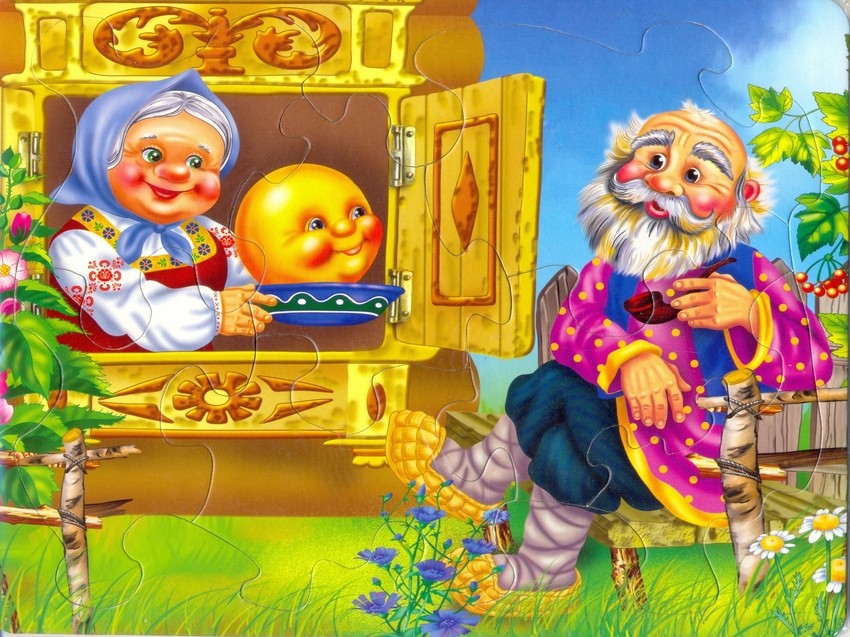 Дюймовочка
Летучий корабль
Задача 5
Дмитриев Сергей, сын священнослужителя, и Марина Семенова решили пожениться. Будучи людьми верующими и прислушиваясь к совету своих родителей, они решили заключить брак с помощью церковного обряда. После этого они отправились в свадебное путешествие. По приезде в один из населённых пунктов молодожены обратились в гостиницу с просьбой предоставить им номер на двоих. Администратор гостиницы, не найдя в паспорте штампа о регистрации брака, поселила их в разные номера, сказав, что в соответствии с внутренними правилами гостиницы вместе могут быть поселены только супруги.
Правомерны ли действия администратора гостиницы?
Задача 6
При заключении брака Сергей Павлов сразу признался жене, что он с детства не любит мыть посуду, и попросил Женю взять раз и навсегда эту обязанность на себя. В период эпидемии гриппа Женя тяжело заболела, и посуда несколько дней оставалась немытой. На просьбу жены навести порядок, Сергей отвечал, что это не его обязанность, да и не умеет он мыть посуду, поскольку в их семье этим занималась мама.
Оцените эту ситуацию с точки зрения личных прав и обязанностей супругов.